Adjectives-adverbs-Comparisons
Adjectives
Τα επίθετα περιγράφουν ουσιαστικά και μπαίνουν πριν από αυτά. Δεν έχουν πληθυντικό και δεν παίρνουν άρθρο όταν δεν ακολουθούνται από ουσιαστικό.
She’s a beautiful girl. They are clever.
Adverbs of manner
Είναι τα επιρρήματα που δηλώνουν τρόπο και απαντούν στις ερωτήσεις που αρχίζουν με how.
How does Mary speak? She speaks slowly.
Σχηματίζονται προσθέτοντας την κατάληξη -ly στο τέλος του επιθέτου.
nice-nicely
Adverbs of manner
easy-easily
    terrible-terribly
    careful-carefully
good-well
    fast-fast
    hard-hard
    early-early
    late-late
SPELLING
IRREGULAR ADVERBS
Making comparisons
Τον χρησιμοποιούμε όταν συγκρίνουμε δύο ανθρώπους, ζώα ή πράγματα μεταξύ τους. Μετά τον comparative form βάζουμε τη λέξη than.
A plane is faster than a car.
Τον χρησιμοποιούμε όταν συγκρίνουμε έναν άνθρωπο, ζώο ή πράγμα με περισσότερα. Πάντα μπαίνει το the πριν από το επίθετο ή το επίρρημα στον superlative form και συνήθως ακολουθεί of ή in.
The giraffe is the tallest animal in the world.
Comparative form
Superlative form
Comparative & superlative: FORMATION
Τα μονοσύλλαβα και τα δισύλλαβα επίθετα και επιρρήματα σχηματίζουν τον comparative με την κατάληξη -er και τον superlative με την κατάληξη -est.          tall-taller-the tallest, hard-harder-the hardest
Τα πολυσύλλαβα επίθετα και επιρρήματα σχηματίζουν τον comparative με την προσθήκη της λέξης more και τον superlative με την προσθήκη της λέξης the most. comfortable-more comfortable-the most comfortable, slowly-more slowly-the most slowly
Spelling rules for comparative & superlative
Στα επίθετα που τελειώνουν σε -e,προσθέτουμε -r ή -st. large-larger-the largest, nice-nicer-the nicest
Στα μονοσύλλαβα επίθετα που τελειώνουν σε σύμφωνο-φωνήεν-σύμφωνο, διπλασιάζουμε το τελευταίο σύμφωνο και προσθέτουμε -er ή -est.         big-bigger-the biggest, thin-thinner-the thinnest
Στα επίθετα ή επιρρήματα που τελειώνουν σε σύμφωνο+y,το y γίνεται i και προσθέτουμε -er ή -est.      happy-happier-the happiest, early-earlier- the earliest
Irregular comparatives & Superlatives
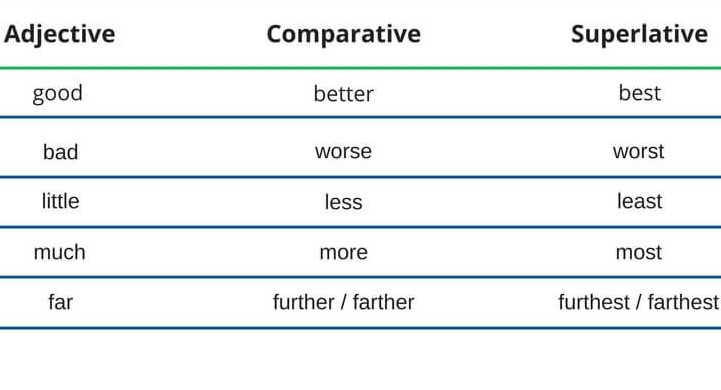 Other ways of comparison
less + adjective/adverb + than (=λιγότερο… από)      She’s less beautiful than her sister. He drives less carefully than his father.
as + adjective/adverb + as (=τόσο… όσο)               She’s as tall as her brother.                           He runs as quickly as Kenteris.
not as/so + adjective/adverb + as (=όχι τόσο… όσο)          She isn’t as/so tall as her brother.                           He doesn’t run as/so quickly as Kenteris.